Introducing electricity load level detail into a CGE model
Renato Dias Bleasby Rodrigues
Pedro Linares Llamas
Contents
Motivation and objective
Modeling framework
Electricity Operation and Expansion Planning Model
CGE model
Electricity Technological disaggregated CGE
GEMED – General Equilibrium Model with Electricity Detail
Case study
Were do we go now?
 Hybrid GEMED
Decomposed Hybrid GEMED
Conclusion
1
Motivation and Objective
Motivation and Objective:
Necessity for ex-ant assessments on energy policies with economy-wide consequences:
Cost benefit analysis, identification of economic agents affected, evaluation of technology alternatives, allocation of the economic burden, …
Take into account multiple production sectors and demanding agents
Have the electricity technological and production specific time behavior 

Case study examples:
Active demand response
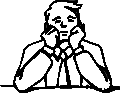 Elasticity evaluations
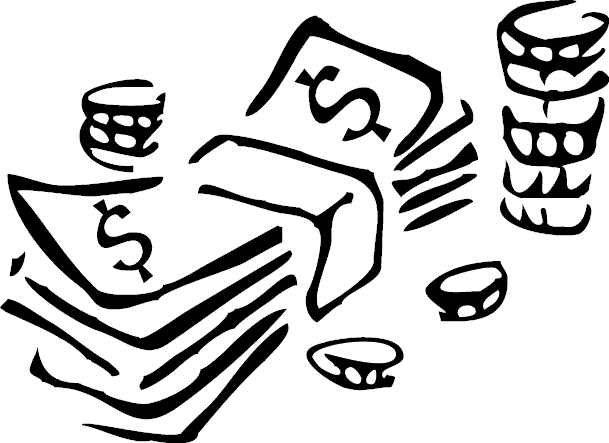 Electric vehicles as storage units
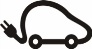 Renewable intermittence and reserve margin requirements
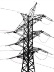 Transmission and distribution tariffs differentiated by consumption profile
Motivation and Objective:
Pure Top-down/Bottom-up estimation can be insufficient when there is meaningful:
technology switching;
specific and interchangeable operational costs;
time dependable decisions;…
       and at the same time:
downstream and upstream sector interrelation;
necessity of an embodied energy analysis;
Inter-sector or inter-country leakage effects of policies;…. 

Primary objective:  Surpass the limitations of a pure Top-down or Bottom-up modeling approach used in integrated energy-economic assessment analysis that requires both direct and indirect effects evaluations.
Top-down

Computable
General
Equilibrium
Model
Bottom-up

Electricity 
operation and
Investment
model
2
Modeling framework
Modeling framework
Bottom-up Electricity Expansion Lineal Model (and MCP version)

Top-down Pure CGE Model (traditional or with technological disaggregation)

GEMED - Electricity Extended Top-down Pure CGE Model
load block, location and electricity producing technologies detail
SAM disaggregation model (to make compatible technological and statistical data)

Hybrid GEMED and Decomposed Hybrid GEMED
General Equilibrium Model with Electricity Detail
What is the difference?

It still follows a CGE production function structure but:
Electricity is treated as a time heterogeneous commodity:
One electricity product for each different load level.
Electricity activity is disaggregated according regional transmission restrictions (zonal prices and different technologies portfolios).
Different load profiles represented for each one of the different electricity demanders. 
Load block dependable generation technology portfolios, with disaggregated capital, labor, taxes and intermediary inputs expenses.
Representation of thermodynamic efficiency, technologies production capacity,  overnight costs, construction time,… inserted into the CGE model as parameters.
GEMED: The electricity extended Social Accountability Matrix
GEMED: The production structure
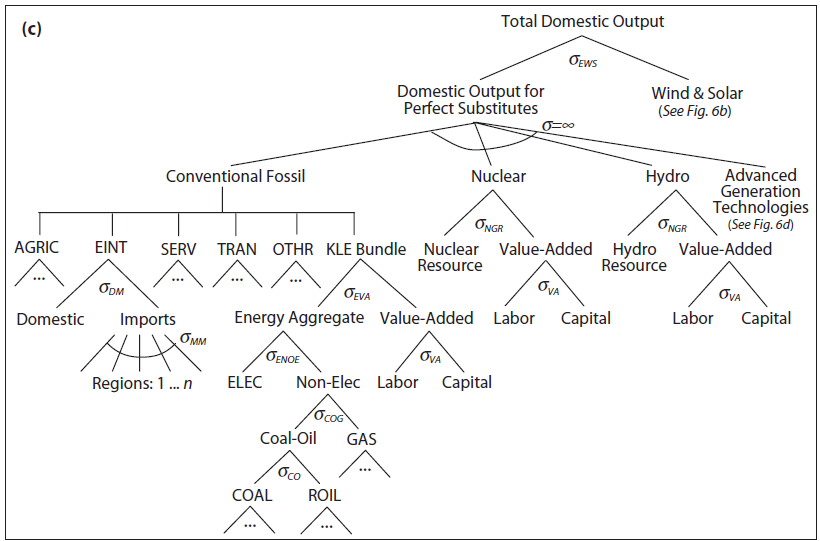 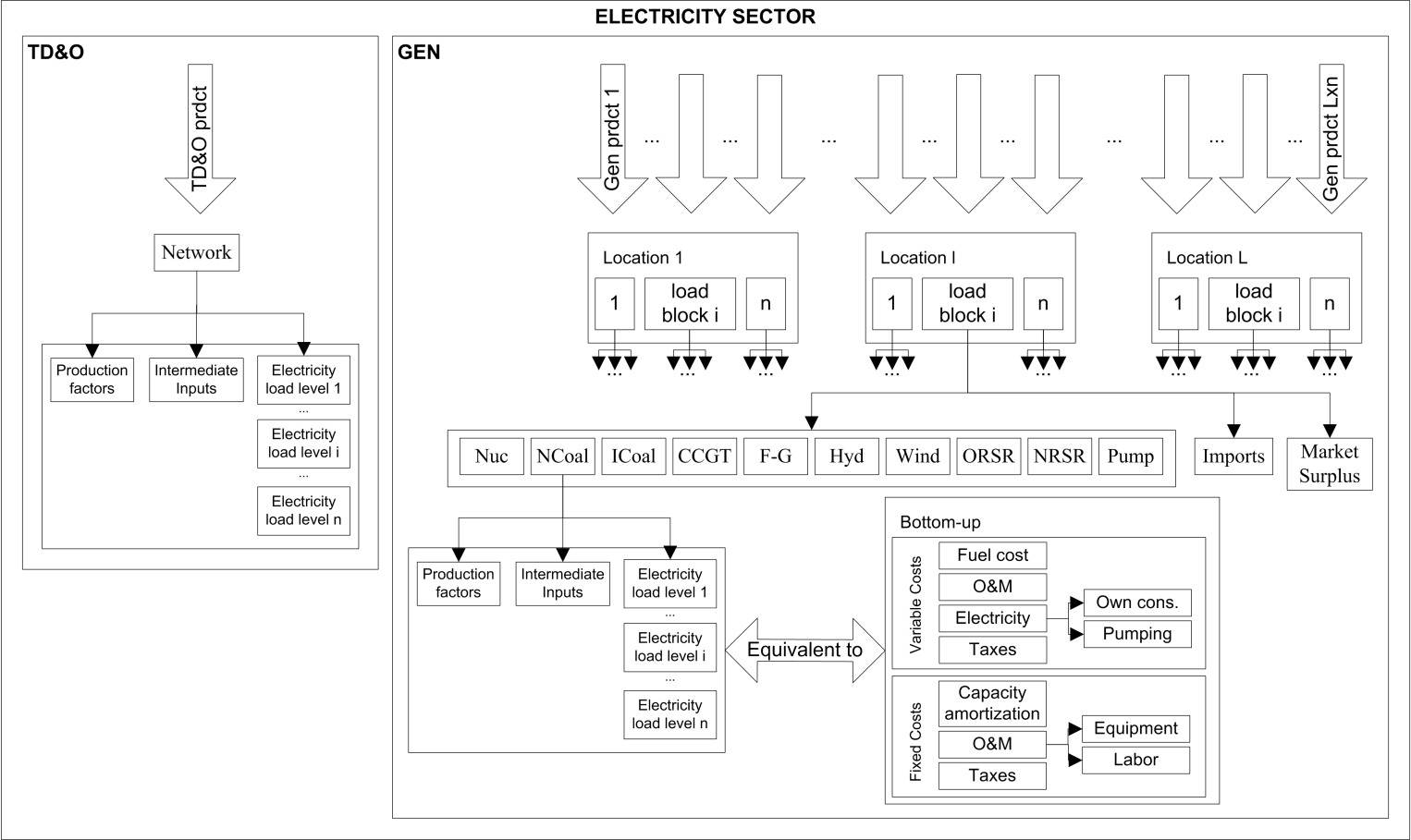 GEMED: How do we do it?
Identify costs in the BU model and associated parameters:
CGE
power generation operation and expansion
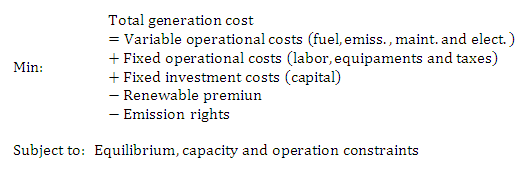 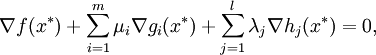 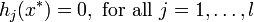 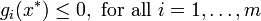 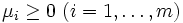 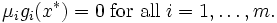 GEMED: How do we do it?
Fixed costs, non accounted costs and market failures distribution by load blocks:
Fixed costs: 
Annual O&M; installed capacity amortization;
new capacity installation;… 

Non accounted costs:
Ramp and Startup costs;… 

Market failures:
Presence of non competitive market power rents.
p
p
CCGT
CCGT
Fuel oil
Fuel oil
Carbon
Carbon
Nuclear
Nuclear
q
q
GEMED: How do we do it?
power generation operation and expansion
Electricity prices
Fixed costs distribution by load blocks
Non accounted costs and market imperfections rents
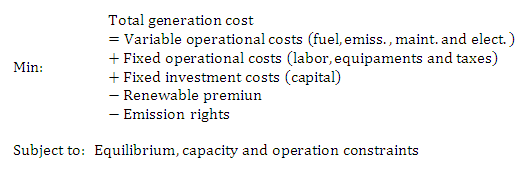 Min Max Deviation
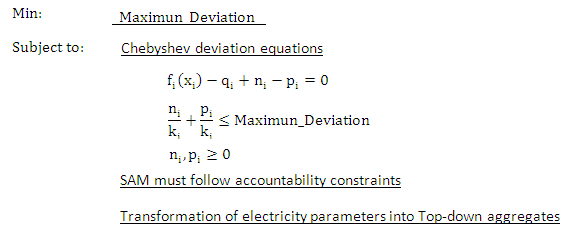 Extended SAM
with technology and load block disaggregation
Adjusted technology parameters
[Speaker Notes: Approximate the technological parameters to reflect the Top-down aggregate]
3
Case Study
Case study: Household Demand Response Simulation
Household active demand response potential savings in Spain
Case study: Household Demand Response Simulation
Demand Response: BU vs. CGE with electricity detail vs. GEMED
Demand Response: BU vs. CGE with electricity detail vs. GEMED
Demand Response: BU vs. CGE with electricity detail vs. GEMED
Demand Response: BU vs. CGE with electricity detail vs. GEMED
Demand Response: BU vs. CGE with electricity detail vs. GEMED
4. GEMED - General Equilibrium Model with Electricity Detail
Verdict on the GEMED model:

Good at:
Capable of addressing displacement effects, and consequently much better quantities representation.
Indirect effects evaluation enriched by agents electricity load profiles representation.  
Much better representation of technologies portfolio choices, and consequently better representation of fuel and other suppliers policy consequences. 

Bad at:
Technological substitution and backstop technologies still limited by the production function structure.
Direction of marginal settlement prices better represented however their magnitude is still highly underestimated because the lack of expensive peak unit technologies retirement.
4
Were do we go now?
Hybrid GEMED:
Completely integrated mixed complementarity hard-link hybrid TD-BU model.
Productive
Sectors
International
Aggregations
Households
Government
Optimization
 sector 1
Optimization
 sector j
Optimization
 sector n
Europe
Rest of the
World
Welfare
Optimization
Budget
Constraint
…
…
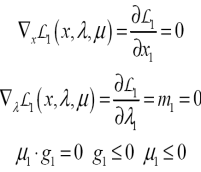 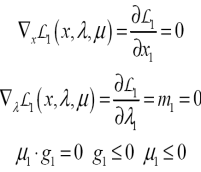 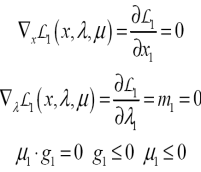 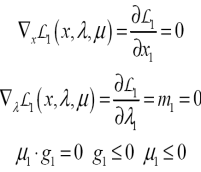 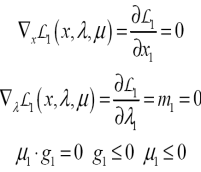 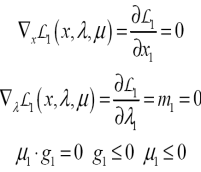 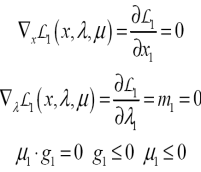 Electricity
sector model
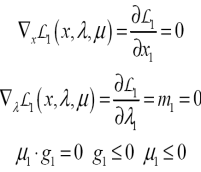 Market clearing conditions
Decomposed Hybrid GEMED
The Hybrid model adds complexity in number of variables and equations.
Work around:
Decompose the electricity investment decision (or even the entire electricity production decision) from the Hybrid GEMED model using benders decomposition or similar solution space constraint techniques.
Research is currently under way to determine feasibility, calibration procedures, equation formulations and decomposition techniques for such a model, and in particular, to using it in a real-world setting.

How it is different from the iterative process of solving a bottom-up model and feeding the Top-down model with its results until a convergence is reached.
It is based on making optimal cuts to the feasible region of the master problem, what gives a much more robust result without underestimating the indirect effects consequences (avoiding the rabbit-and-elephant analogy).  
Not only prices are sent and quantities are received as in most of the iterative model solutions using CGE and Bottom-up models. Dual and primal information are shared between models.
5
Conclusions
Conclusions: (1/4)
Electricity technology detail in CGE models can be insufficient to address specific electricity issues such as:
Active demand response potential;
Electric vehicles impacts;
Demand, price and cross elasticity evaluations;
Environmental effects, carbon tax, electricity tariffs, fuel subsidies,…

We presented the first attempt to our knowledge at building temporal disaggregation into a CGE model, while keeping technological detail. The GEMED model is capable of addressing:
Time differentiation at the electricity level reflecting: 
electricity load block approximated marginal prices behavior;
distribution of capital amortization and fixed costs payments between different load blocks;
market power rents and other sources of costs represent at the aggregated national accountability data of the electricity sector.   
Electricity generation technology detail
Location specific detail,…
Conclusions: (2/4)
A calibration method was developed to reconcialiate the large amount of bottom-up parameters details to either a CGE model with electricity load blocks and technologies detail and also to a completely integrated hybrid Top-down CGE and Bottom-up electricity operation and planning  model.

The addition of load block disaggregation allowed the CGE model to assess endogenously the effects of load shifts, impossible to represent under a single load block assumption. 

The resulting TD model mimics the rich description of the electricity sector production decisions present in the BU electricity models without overlooking the indirect effects and inter-sectorial and institutional consequences of the energy policies.
Conclusions: (3/4)
This improved representation of electricity activity enriches the evaluation of indirect and rebound effects by the CGE modeling approach. The direct consequence of such extension is a better representation of the policy consequences on other sectors, most specially fuel suppliers and high capital demanders . 

In addition, we have shown the feasibility of applying the GEMED model to:
A real-world policy assessment, the assessment of a household demand response program;
A real-world economy and all dimensionalities problems associated with that. 
The case study took into account the actual Spanish electricity facilities and technology availability, the operation and future investments decision, and the national accounting data of the Spanish economy. 
The presence of distinct electricity markets with different market structures and conditions (the peninsular and the extra-peninsular Spanish markets).
Conclusions: (4/4)
Nevertheless, the results obtained by this work are still susceptible to improvements. 
The CGE statistical production function structure limits the representation of important market dynamics effects like:
the retirement of non competitive technologies;
the inclusion of backstop technologies;
The representation of start-up costs;
the simulation of penetration and consequences of intermittent sources.

Developing a completely integrated mixed complementarity hard-link hybrid TD-BU model and a decomposed hybrid model are the normal path improvements for such policy assessments.
?
Thank you for your attention!
Questions and comments are welcome!

Contact info: renato.rodrigues@iit.upcomillas.es
http://www.iit.upcomillas.es/rdias/
References
RODRIGUES, R.; PEDRO, L.. Introducing electricity load level detail into a CGE model – The GEMED model. Under review in Energy Economics. July, 2012.

RODRIGUES, R.; PEDRO, L.. GEMED report version 0.1. http://www.iit.upcomillas.es/rdias/Static_GEMED.html